MRSO Update
James Long 
21st June 2023
Gerry Halligan
Debt Flagging
Figures in brackets represent situations where an ESB Networks PAYG meter is installed.
Debt Flagging
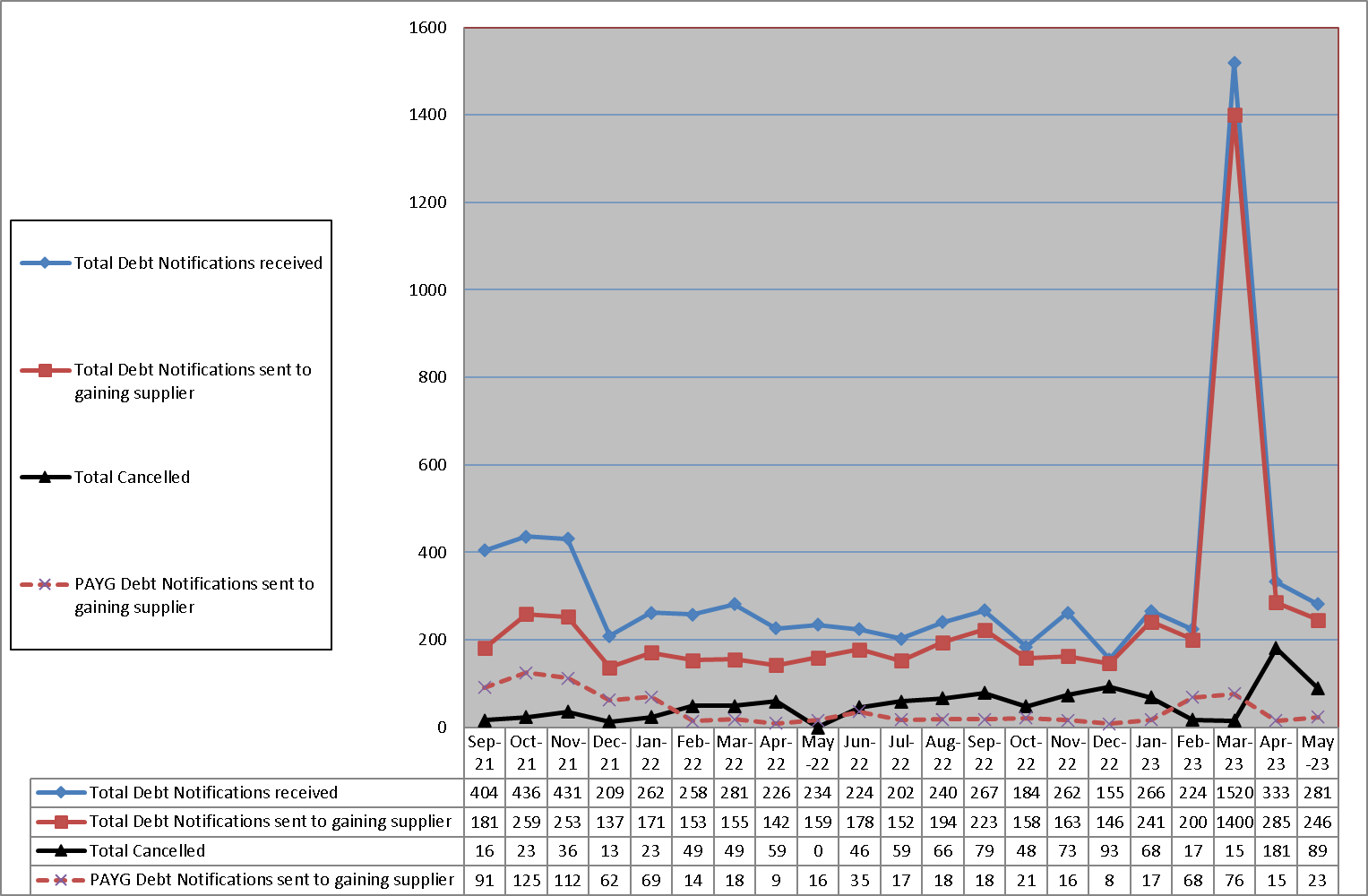 Objections – Erroneous Transfer
Objections – Erroneous Transfer
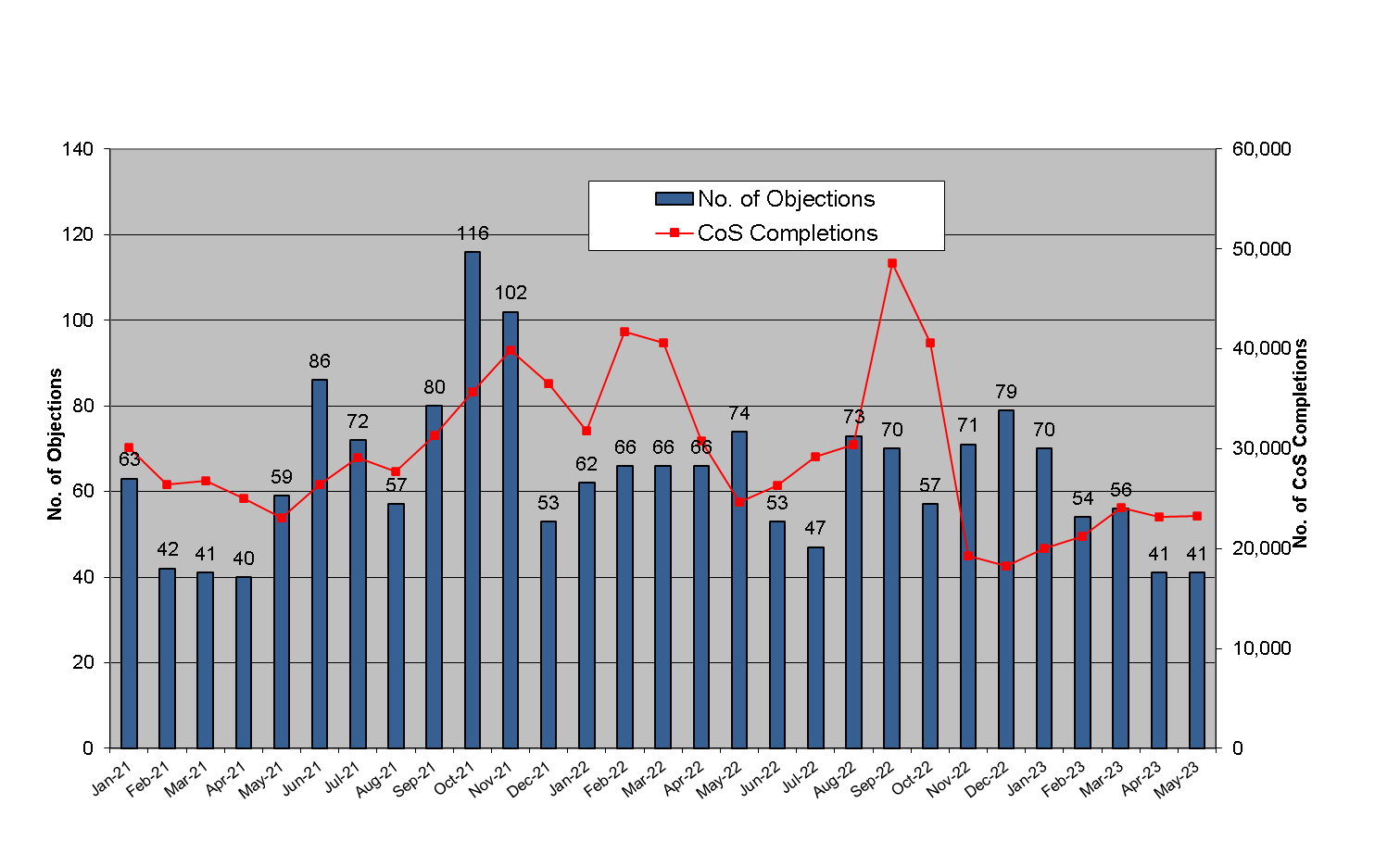 List of new Smart MCC Switches as of 19th June 2023
MCC 12 – New Smart HH  
Total to date –  168,402

MCC 16 – New Smart Day / Night / Peak 
Total to date –  27,659